Ζητήματα βιοηθικής στη χορήγηση ψυχότροπων φαρμάκων σε παιδιατρικούς πληθυσμούς
Καραϊβάζογλου Κατερίνα
Ψυχιατρική Κλινική Πανεπιστημίου Πατρών

Μάθημα «Βιοηθική»,  ακαδημαϊκό έτος 2021-2022
Βασικές αρχές βιοηθικής
Μη βλάβη (non-maleficence)
Δικαιοσύνη (justice)
Ωφέλεια (beneficence)
Αυτονομία (autonomy)
Σημεία (άξονες) λήψης αποφάσεων
Ιατρικές ενδείξεις
Προτίμηση του ασθενούς
Ποιότητα ζωής
Χαρακτηριστικά του πλαισίου
Αμοιβαιότητα
Γιατί η χορήγηση ψυχότροπων φαρμάκων σε παιδιά και εφήβους συνιστά ξεχωριστό ζήτημα βιοηθικής;
Μείζον πεδίο αντιπαράθεσης
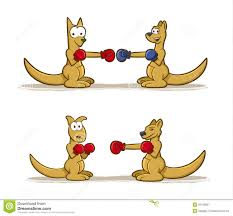 Κοινωνικοί, πολιτισμικοί, φιλοσοφικοί παράγοντες
Σύγκρουση αρχών:
Ιατρική έρευνα σε παιδιατρικούς πληθυσμούς
Βασικές αρχές
Ο ιατρός έχει καθήκον να προσφέρει την αποτελεσματικότερη και ασφαλέστερη θεραπεία
Η επιστημονική έρευνα είναι απαραίτητη για να παρέχει τεκμηριωμένη γνώση
Όταν είναι εφικτό η ιατρική έρευνα θα πρέπει να διεξάγεται χωρίς τη συμμετοχή ανθρώπων
Αν είναι απαραίτητο να συμμετέχουν ασθενείς, επιτρέπεται να συμμετέχουν ευάλωτοι ασθενείς (ανήλικοι, ψυχικά ασθενείς, μειονότητες, φυλακισμένοι) μόνο αν δεν μπορεί να χρησιμοποιηθεί εναλλακτικός πληθυσμός και η έρευνα είναι απαραίτητη
Στην περίπτωση των ευάλωτων ασθενών, η έρευνα θα διεξάγεται μόνο αν   δεν προκαλεί κάτι περισσότερο από ελάσσονα βλάβη ή δυσφορία και δυνητικά θα παράγει όφελος για το άτομο και τους συνασθενείς τους σημαντικότερο από τις υπάρχουσες θεραπείες
Έρευνα σε παιδιατρικούς πληθυσμούς
Αυστηροί κανονισμοί
Ιστορικά και επιδημιολογικά στοιχεία
Το 1937 ο Bradley πρώτος χορήγησε αμφεταμίνη σε παιδιά και παρατήρησε βελτίωση των συμπτωμάτων ΔΕΠΥ
Από το 1980 έχει αυξηθεί δραματικά η χρήση ψυχότροπων ουσιών σε παιδιατρικούς πληθυσμούς
Τα τελευταία χρόνια έχει αυξηθεί η χρήση άτυπων αντιψυχωτικών φαρμάκων σε μη ψυχωτικά παιδιά
Τα παιδιά ανάδοχων οικογενειών εμφανίζουν αυξημένη πιθανότητα να λάβουν φαρμακευτική αγωγή και μάλιστα πολλαπλή
Κοινωνικο-πολιτισμικές διαφορές π.χ.  στη Β. Αμερική 2-3 πιο συχνή χοηρήγηση φαρμάκων σε παιδιά σε σύγκριση με τη Δ. Ευρώπη. Περίπου το 80% της παγκόσμιας συνταγογράφησης ψυχοδιεγερτικών αφορούν τις ΗΠΑ.
Χορήγηση ψυχότροπων φαρμάκων στις ΗΠΑ 2004-2014
Χορήγηση ψυχότροπων φαρμάκων στην Ευρώπη 2004-2014
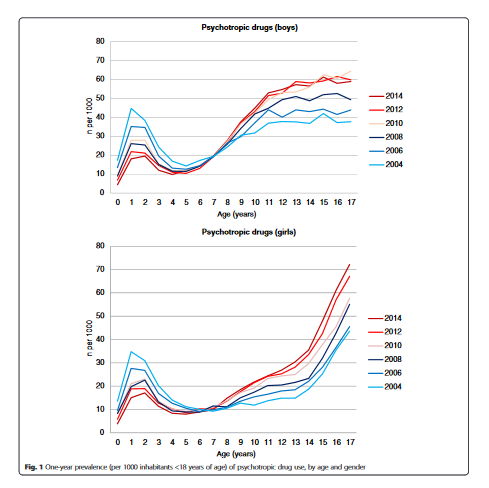 Τα τελευταία χρόνια σημαντική έρευνα, πιο τεκμηριωμένα δεδομένα
ΜΤΑ (ΔΕΠΥ) και TADS (εφηβική κατάθλιψη) μελέτες
Παραμένουν αρκετά κενά, ιδιαίτερα σχετικά με τις μακροπρόθεσμες επιπτώσεις
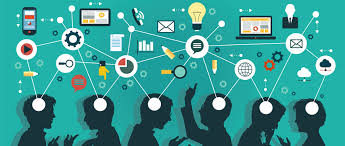 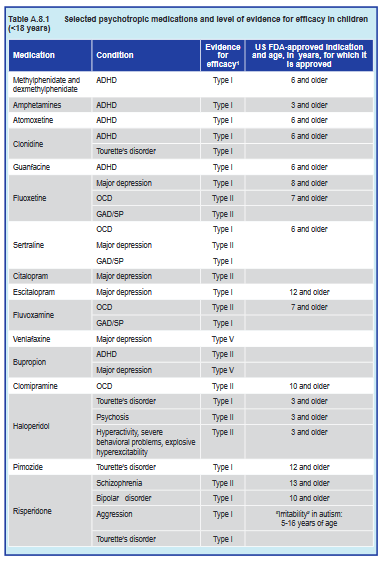 Οι ψυχότροπες ουσίες χορηγούνται με στόχο τη βελτίωση της συναισθηματικής και συμπεριφορικής υγείας ενός παιδιού ή εφήβου με διεγνωσμένη ψυχική νόσο
Κατάλληλα εκπαιδευμένος και βιβλιογραφικά ενημερωμένος επαγγελματίας
Συνεκτικό και εξατομικευμένο βιοψυχοκοινωνικό θεραπευτικό σχέδιο
Χρειάζονται περισσότερα ερευνητικά δεδομένα
Απαραίτητη η σταθερή εφαρμογή των βασικών αρχών της βιοηθικής σε κάθε εξατομικευμένη περίπτωση
Κλινικά περιστατικά
Η Ρίτα πρόσφατα βγήκε από μια κακοποιητική σχέση και ζει με τους σταθερούς αλλά συναισθηματικά αμέτοχους και μη υποστηρικτικούς γονείς της. Προσέρχεται στα ιατρεία με την 7χρονη κόρη της Άννα, αναφέροντας ότι η Άννα είναι επιθετική και «τρελή σαν τον πρώην σύζυγο». Η Ρίτα παραδέχεται ότι στην εγκυμοσύνη κάπνιζε, ήταν σε κατάθλιψη και συχνά δεν τρεφόταν σωστά. Η Άννα δεν είχε υποστεί κακοποίηση αλλά συχνά ήταν μάρτυρας ενδο-οικογενειακής βίας.  Κατά  την παρούσα φάση, βιώνει σχολική αποτυχία.
Κλινικά περιστατικά
Ο Brendan είναι ένα 13χρονο αγόρι που αντιμετωπίζει προβλήματα στο σχολείο από το νηπιαγωγείο. Οι δάσκαλοι έχουν επανειλημμένα πει στους γονείς του ότι είναι έξυπνος αλλά πιθανώς έχει ΔΕΠΥ. Οι γονείς του διαφωνούσαν και έχουν αλλάξει αρκετές φορές σχολείο. Παρακολουθεί μια τάξη για παιδιά με «σοβαρή συναισθηματική διαταραχή» που δεν ανταποκρίνεται στις ακαδημαϊκές του ανάγκες. Ο Brendan προσέρχεται τώρα για ψυχιατρική αξιολόγηση λόγω καταθλιπτικής διάθεσης και αυτοκτονικού ιδεασμού.΄Έψαξε πληροφορίες για τη ΔΕΠΥ και είναι πεπεισμένος ότι αν λάμβανε φάρμακο και θεραπεία θα παρακολουθούσε κανονική τάξη και θα είχε καλύτερη ζωή. Είναι θυμωμένος και αποξενωμένος από τους γονείς του, οι οποίοι επιμένουν ότι απλώς είναι «κακός».
Κλινικά περιστατικά
H Danielle είναι 12 ετών και μετακόμισε πρόσφατα. Λαμβάνει 5 φάρμακα για διπολική διαταραχή. Η οικογένεια αναφέρει ότι όλα αυτά είναι απολύτως απαραίτητα και ότι η συμπεριφορά της πριν την αγωγή ήταν αποδιοργανωμένη και επιθετική. Έχουν οικονομικά προβλήματα και είναι δύσκολο να την πηγαίνουν σε εβδομαδιαίες συνεδρίες. Η Danielle έλαβε αρχικά θεραπεία για ΔΕΠΥ αλλά δεν ανταποκρίθηκε. Διαφορετικά φαρμάκα προστέθηκαν από τον παιδίατρο ο οποίος δε συζήτησε εναλλακτικές θεραπείες ή πιθανούς κινδύνους που σχετίζονται με κάθε φάρμακο. Δεν έκανε ΗΚΓ ή εργαστηριακό έλεγχο, είναι παχύσαρκη και κοινωνικά απομονωμένη και έχει χαμηλή σχολική επίδοση. Η οικογένειά της φοβάται ότι ο παιδοψυχίατρος θα προσπαθήσει να αλλάξει την αγωγή της. Εκτός από τη παχυσαρκία δεν αναγνωρίζουν κάποια άλλη παρενέργεια και δεν τους απασχολεί η κακή σχολική επίδοση. Είναι στοργικοί προς την Danielle, αν και η αντίληψή τους για το τι είναι αναπτυξιακά κατάλληλο διαφέρει από του παιδοψυχιάτρου.
Αποτελεί χρέος του ιατρού να προστατέψει τη ζωή, την υγεία, την ιδιωτικότητα και την αξιοπρέπεια του ασθενούς του
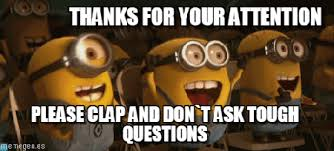 Βιβλιογραφία
Burke M. Applying Bioethics to Pediatric Psychopharmacology A Guide for Clinicians with Case Studies and Handouts. 1.1.2012 AACAP
AACAP. A Guide for Community Child Serving Agencies on Psychotropic Medications for Children and Adolescents  
Sandra Lopez-Leon1 & Manuel I. Lopez-Gomez & Barbara Warner & Leon Ruiter-Lopez/ Psychotropic medication in children and adolescents in the United States in the year 2004 vs 2014. Journal of Pharmaceutical Sciences (2018) 26:5–10 https://doi.org/10.1007/s40199-018-0204-6
 Tan, J.O., Koelch, M. The ethics of psychopharmacological research in legal minors. Child Adolesc Psychiatry Ment Health 2, 39 (2008). https://doi.org/10.1186/1753-2000-2-39